Національний університет біоресурсів і природокористування України

Кафедра будівництва
Презентація теми
1.Базові відомості. Підготовка будівельного майданчика
Лектор: Валентина Михайлівна Бакуліна
Зміст
1. Будівельні процеси та роботи
2. Методи виконання, нормативна й проектна документація будівельно-монтажних робіт
3. Якість будівельної продукції
4. Вимоги до підготовки будівельного майданчика
5. Створення геодезійної розбивної основи
6. Облаштування будівельного майданчика
7. Робочі місця і технологічні зони
1. Будівельні процеси та роботи
За ступенем механізації (механізований, ручний, напівмеханізований)
За значущістю
(провідні, поєднувані)
Будівельні процеси
За призначенням (основні, допоміжні, заготівельні)
За характером виконання процесів (безперервні, переривані)
Комплекс робіт під час зведення будинків і споруд
Загальнобудівельні роботи
Допоміжні роботи
Спеціальні роботи
Земляні
пальові
кам’яні 
монтажні
бетонні
покрівельні
оздоблювальні
Монтаж систем водопостачання, каналізації, опалення, вентиляції
електромонтаж 
монтаж технологічного обладнання, ліфтів
зведення резервуарів, промислових печей
-  Транспортні
-  навантажувально-розвантажувальні
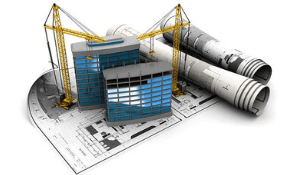 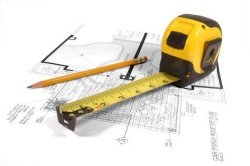 Комплекс будівельних робіт має низку періодів і циклів виконання
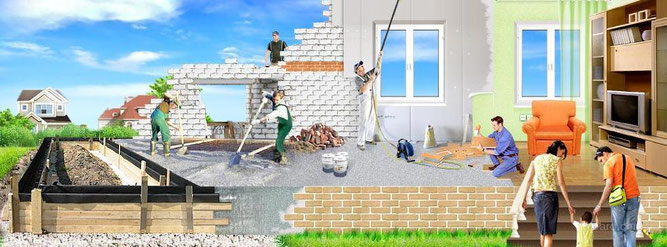 Підготовчий період (загальне підготування до проводження робіт)
Перший етап (зведення підземної частини)
Другий етап (зведення надземної частини)
Третій етап (оздоблювальний цикл)
Професія робітника – це постійна діяльність, обумовлена видом і характером виконуваних ними робіт.
 
Спеціальність – спеціалізація відповідно до виду виконуваних робіт. Виконання різних будівельних робіт і процесів потребує робітників відмінних рівнів підготовки, тобто різної кваліфікації. 

Кваліфікація – наявність знань і навичок, необхідних для виконання роботи певної складності. Показником кваліфікації є розряд, що установлюється відповідно до кваліфікаційних характеристик кожній професії.
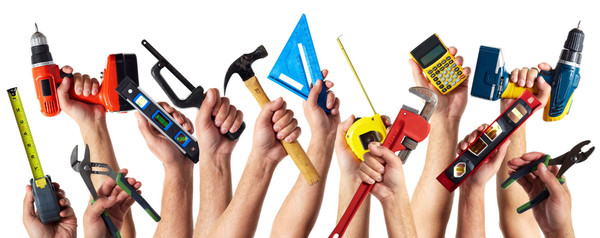 Важливим показником ефективності трудової діяльності робітника є продуктивність праці – виробітка та трудомісткість виконуваних робіт.
Виробіток
Трудомісткість
кількість будівельної продукції, виробленої за одиницю часу (за годину, зміну).
витрати робочого часу (люд.год, люд.дн.) на одиницю будівельної продукції (м² штукатурки, м³ цегляного мурування).
Державні будівельні норми (далі – ДБН) і технічні умови (далі – ТУ) є регламентними документами відповідності матеріалів та виробів, що постачають на будівельний майданчик.
2. Методи виконання, нормативна й проектна документація будівельно-монтажних робіт
Послідовний
Будівництво може здійснюватись за одним із трьох методів:
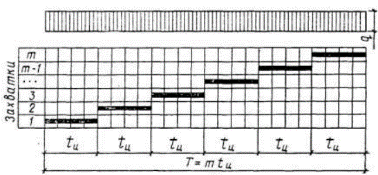 Паралельний
Потоковий
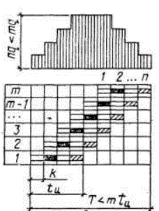 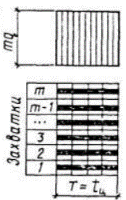 Проект організації будівництва (ПОБ) і Проект виконання робіт (ПВР)
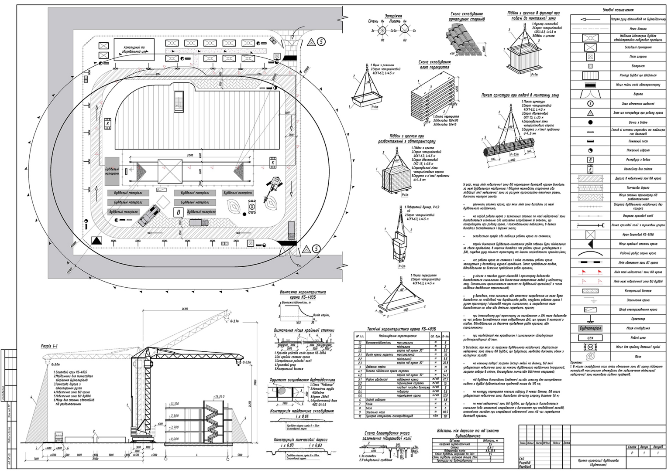 - ПОБ розробляється генеральною проектною організацією.
- ПВР розробляє генеральна підрядна організація або субпідрядна будівельно-монтажна організація коштом своїх накладних витрат.
Виробнича документація
Виконавча документація
загальний журнал робіт, 
журнали з окремих видів робіт, 
журнал авторського нагляду проектних організацій, 
акти обстеження прихованих робіт,
 акти проміжного приймання головних конструкцій, 
акти випробувань, зокрема устаткування, систем, мереж і пристроїв 
інші документи з окремих видів робіт, передбачені ДБН
- комплект робочих креслень із зазначенням відповідності виконаних у натурі робіт або внесених особами, відповідальними за виконання будівельно-монтажних робіт за погодженими із проектною організацією змінами.
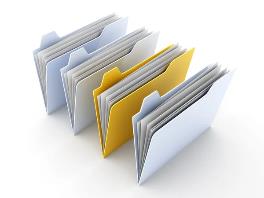 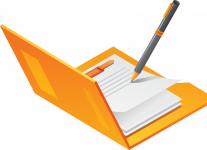 Виконувати будівельно-монтажні роботи за відсутності затверджених ПВР і ПОБ заборонено.
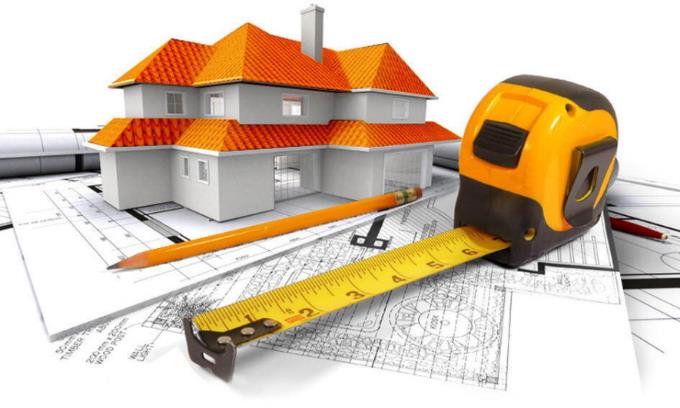 Технологічні карти;
Матеріально-технічні ресурси;
Технологія й організація виконання робіт;
Операційний контроль виконання якості робіт;
Охорона праці;
Техніко-економічні показники;
Календарний графік або календарний план.
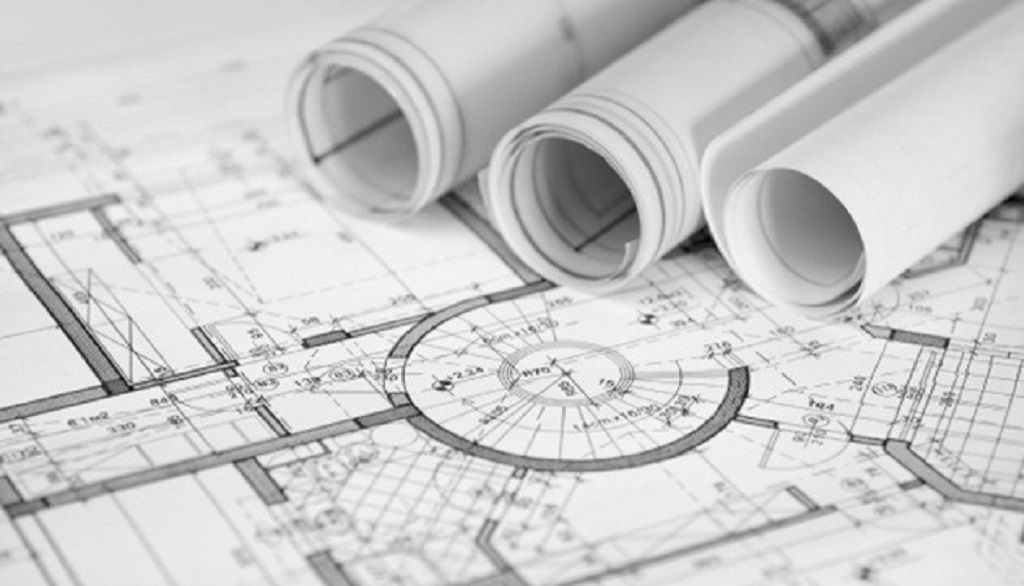 3. Якість будівельної продукції
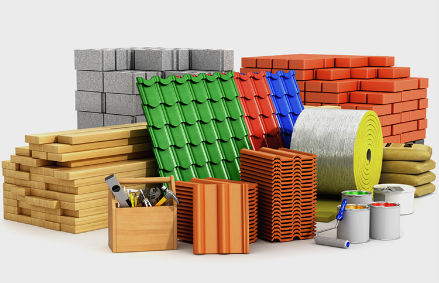 Якість будівельної продукції - один із головних факторів, що впливають на економічність і рентабельність завершеного будівничого об’єкта, він забезпечує надійність і довговічність останнього.
Приховані роботи – роботи, які після виконання наступних стають недоступними для візуального оцінювання.

 Дефект – невідповідність продукції встановленим вимогам. 

 Головними причинами низької якості виконання будівельних робіт є такі:
- застосування низькосортних і прострочених матеріалів; 
- відхилення під час проведення робіт від проектної технології; відсутність належного контролю з боку контролюючих структур.
4. Вимоги до підготовки будівельного майданчика
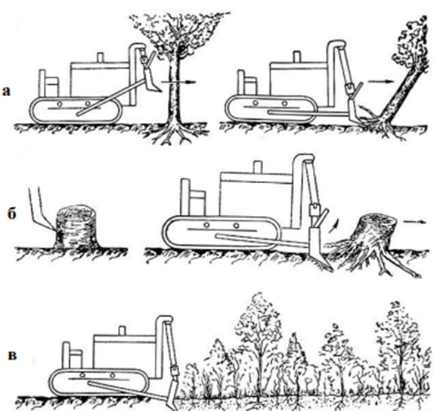 огородження ділянки; 
розчищення території майданчика (рис. 1.1); 
відведення поверхневих і ґрунтових вод;
створення геодезійної розбивної бази; 
прокладення тимчасових інженерних мереж і доріг; 
забезпечення відповідних умов праці в адміністративних і побутових приміщеннях.
Рис. 1.1 – Схеми роботи викорчовувача-збирача: 
а – звалювання дерев; 
б – викорчовування пеньків; 
в – розчищення майданчика від чагарників
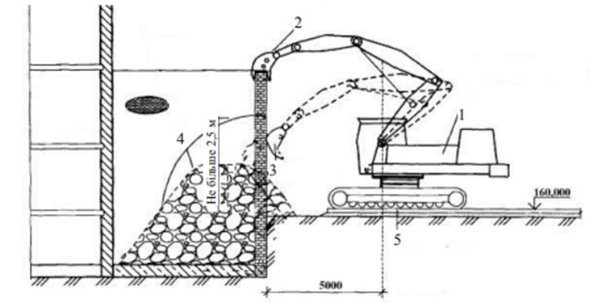 Рис. 1.2 – Розбирання цегельної будівлі за допомогою екскаватора: 
1 – екскаватор; 
2 – кліщі для розбирання та зносу будівлі; 
3 – зворотня лопата;  4 – завал із цегли; 
5 – тимчасове дорожнє покриття
У разі сильного обводнення майданчика ґрунтовими водами з високим рівнем горизонту його осушують за допомогою:
Закритого дренажу
Відкритого дренажу
і
влаштовують у вигляді канав до 1,5 м завглибшки з положистими укосинами (1:2) і необхідними для протікання води повздовжніми ухилами.
це траншеї з ухилами в бік скидання води, що заповнюють дренувальним матеріалом.
5. Створення геодезійної розбивної основи
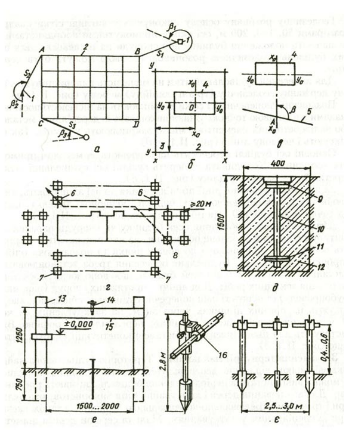 Геодезійну розбивну основу для визначення положення об’єктів будівництва в плані створюють переважно у вигляді будівельної сітки – повздовжніх і поперечних осей, що визначають положення на місцевості базових будинків і споруд і їхні габарити.
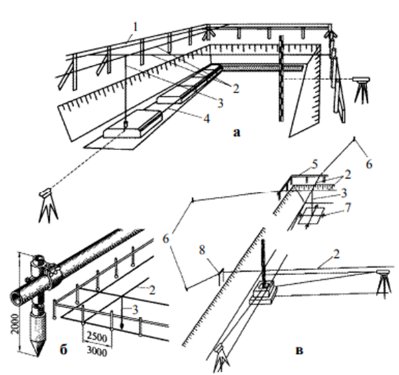 Рис. 1.3 – Розбиття і закріплення осей: а, б – за допомогою неінвентарної та інвентарної обноски; в – інвентарними скобами; 1, 5, 8 – суцільна, кутова, створна обноски; 2 – осьовий дріт; 3 – висок; 4 – шнур; 6 – виноски; 7 – інвентарна скоба
6. Облаштування будівельного майданчика
Дороги тимчасового призначення прокладають по трасах майбутніх постійних шляхів. До головних параметрів тимчасових автомобільних доріг належать: кількість смуг руху; ширина полотна та проїзної частини; радіуси заокруглень; найбільший повздовжній ухил (до 9 %).
Ширину доріг (рис. 1.4, в) на поворотах під час доставки великогабаритних та довгомірних вантажів автопоїздами визначають за формулами:
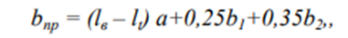 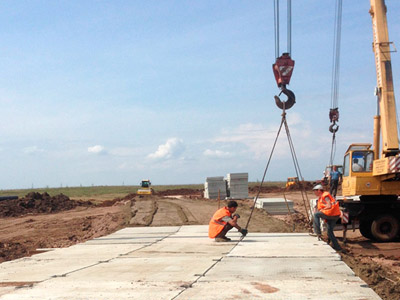 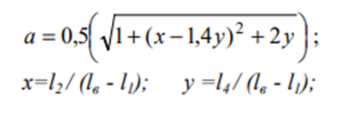 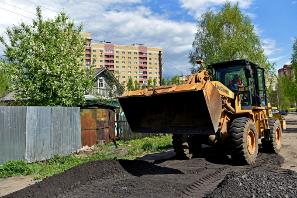 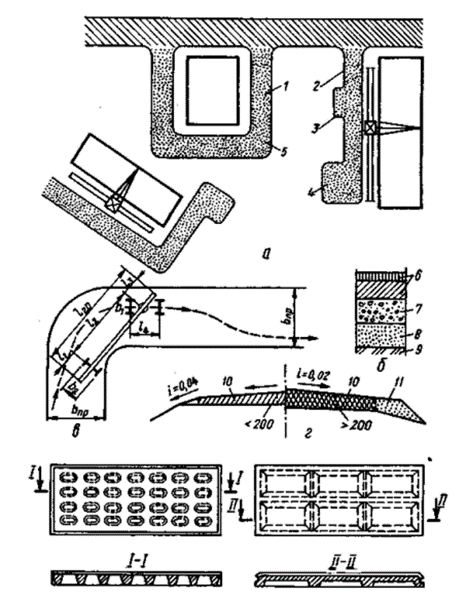 Рис. 1.4. Улаштування тимчасових автомобільних доріг: 
а – види внутрішньомайданчикових доріг; 
б – склад покриття; 
в – в’їзд транспортного засобу в поворот; 
г – поперечний профіль дороги; 
д – решітчаста залізобетонна дорожня плита; 
є – те саме, кесонна; 
1 – кільцева дорога; 
2 – тупикова дорога; 
3 – роз’їзд; 
4 – розворот; 
5 – розширений поворот; 
6 – покриття; 
7 – основа; 
8 – підстильний шар; 
9 – ущільнений грунт; 
10 – проїзна частина; 
11 – узбіччя
7. Робочі місця і технологічні зони
Просторові зони
робоче місце
фронт робіт
захватка
ділянка
ярус
робоча
технологічна
складування
транспортування
суміщення робіт
небезпечна
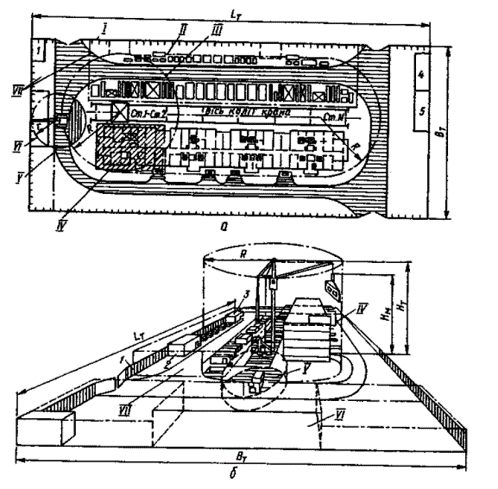 Рис. 1.5. Технологічна зона монтажу і її складові: а – план; б – загальний вигляд; І – технологічна зона; ІІ – робоча зона крана; III – зона транспортування (подачі) конструкцій; IV – робоча зона ланки монтажників; V – зона суміщення роботи (двох кранів); VI – зона попереднього збирання; VII – зони складування і розвантаження; 1 – склад; 2, 3 – навіс для матеріалів; 4 – контора; 5 – побутові приміщення; HT Lт, Вт – відповідно висота, довжина, ширина; НM – монтажна висота підйому конструкцій; R, r – радіуси, що визначаються вильотом стріли ведучого і допоміжного монтажного крана; Ст. 1, Ст. 2, Ст. N – технологічні стоянки монтажного крана